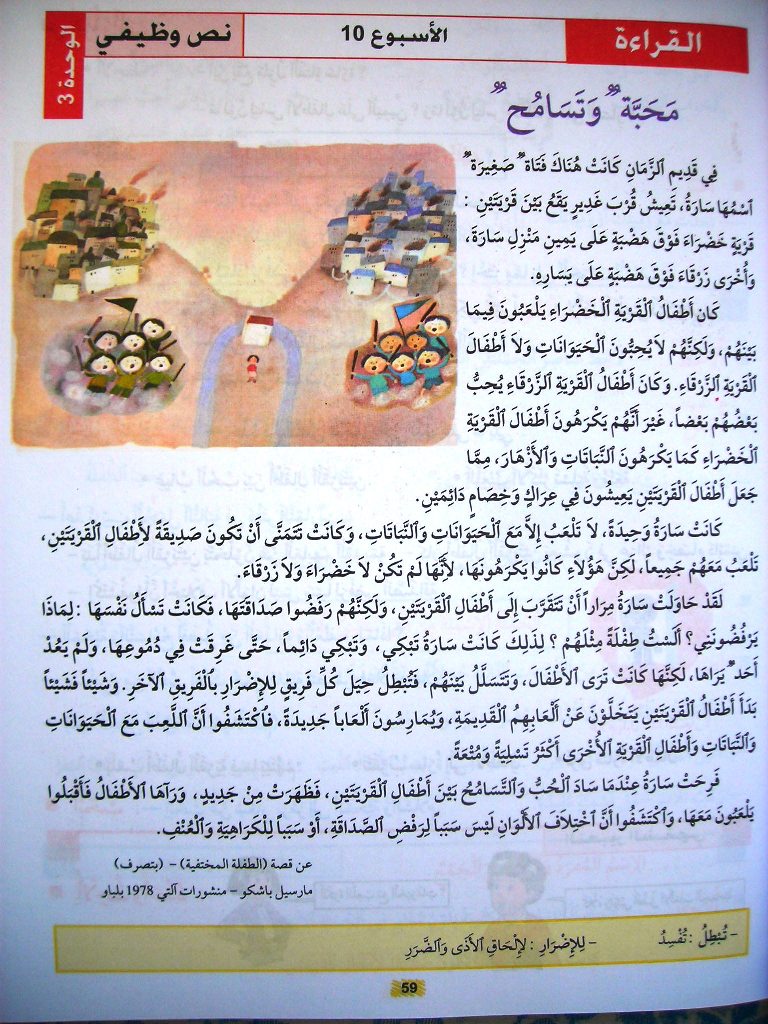 إظهار المعجم
الصفحة 2
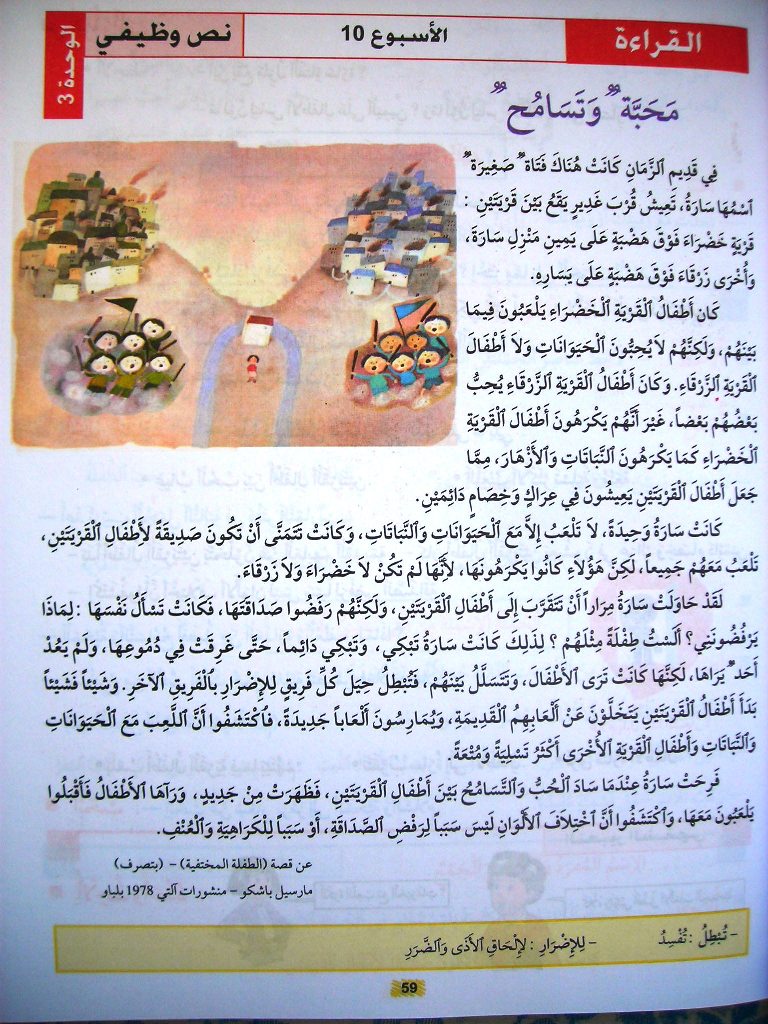 إخفاء المعجم
الصفحة 2
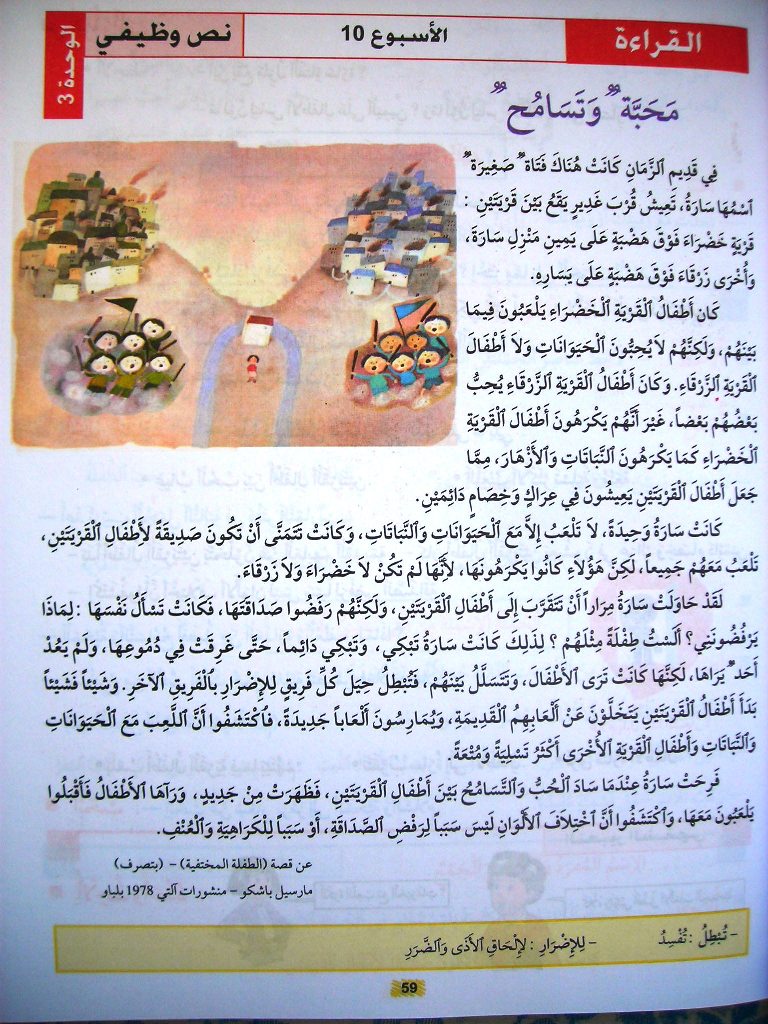 غَدِيرٌ - ج: غُدْرَانٌ. 
 1."مَاءُ الغَدِيرِ" : مَاءُ النَّهْرِ الصَّغِيرِ.
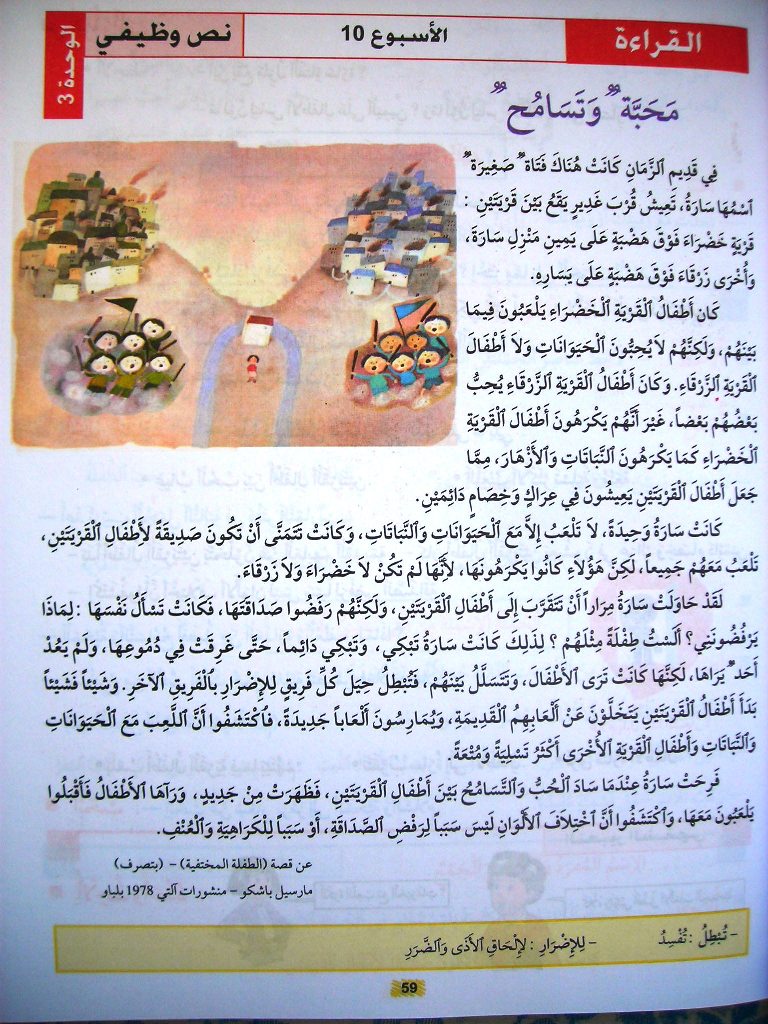 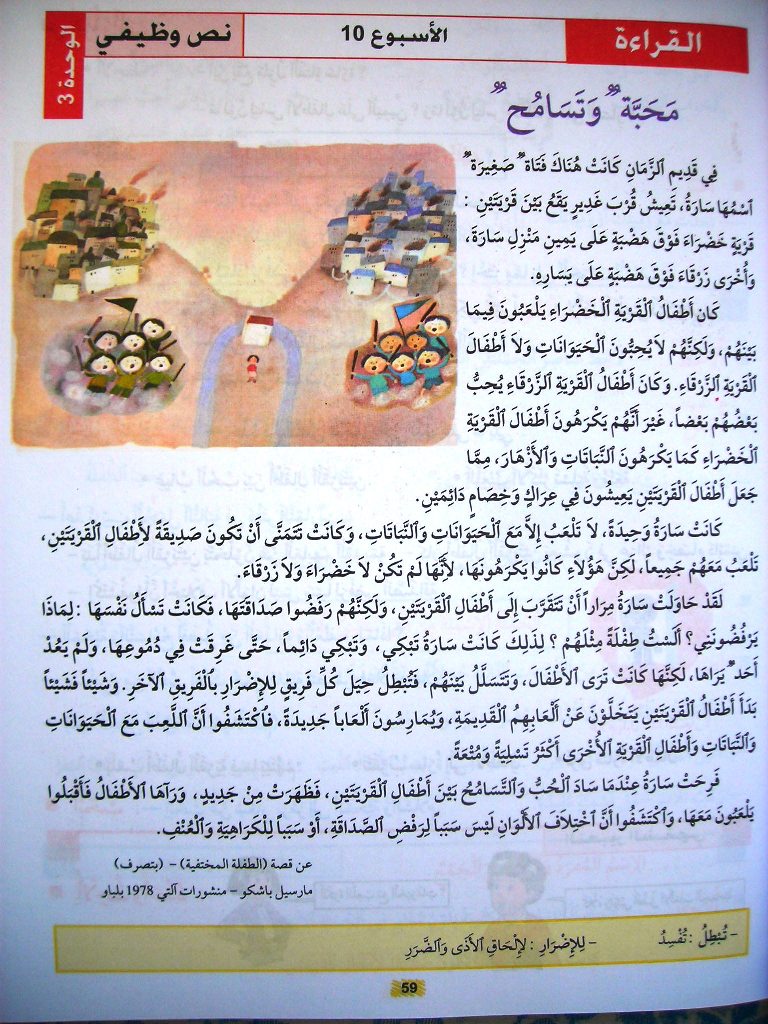 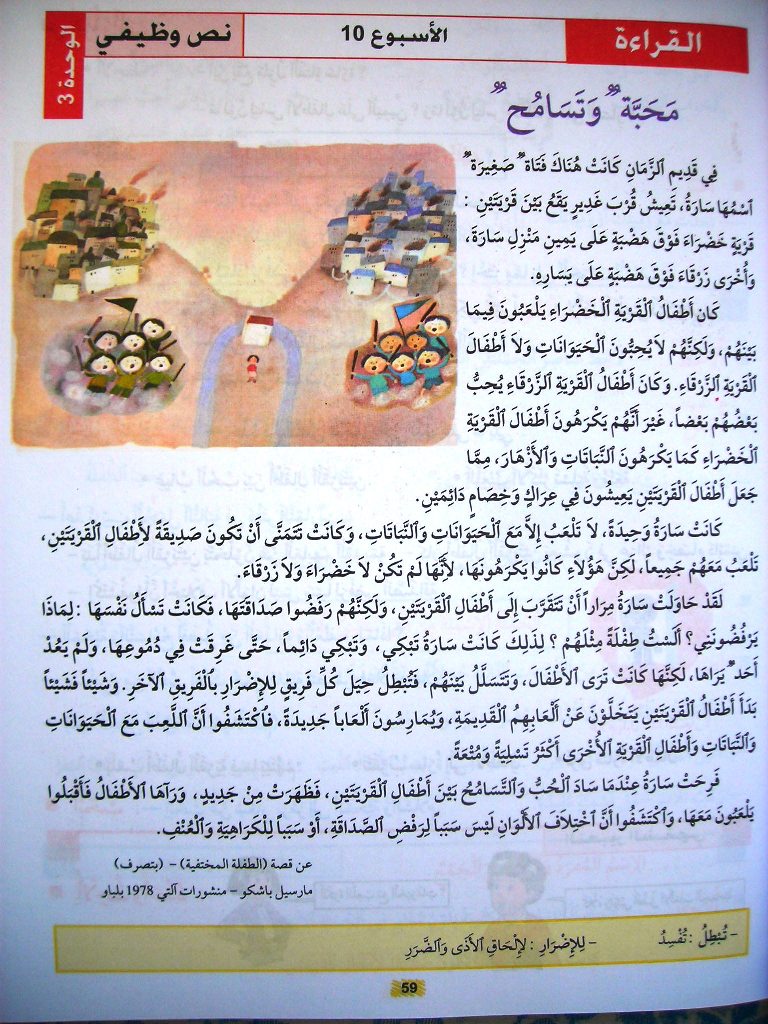 هَضْبَةٌ - ج: هَضْبَاتٌ، هِضَابٌ. 
1."تُطِلُّ الْهَضْبَةُ عَلَى السُّهُولِ" :
 مَا ارْتَفَعَ مِنَ الأَرْضِ.
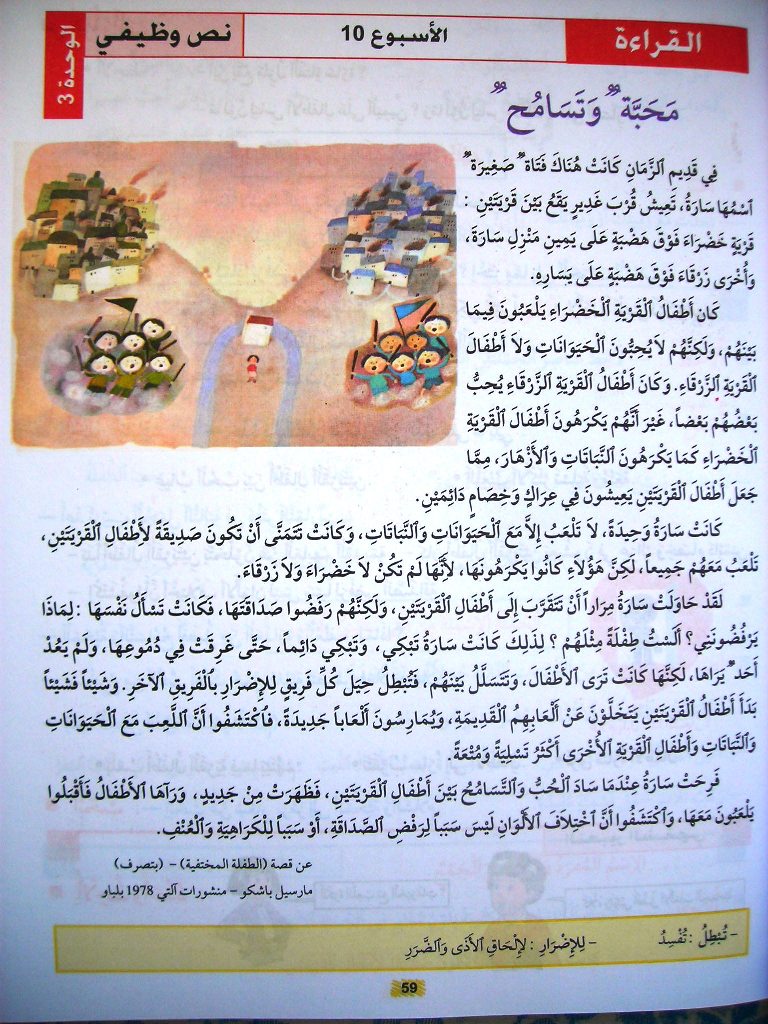 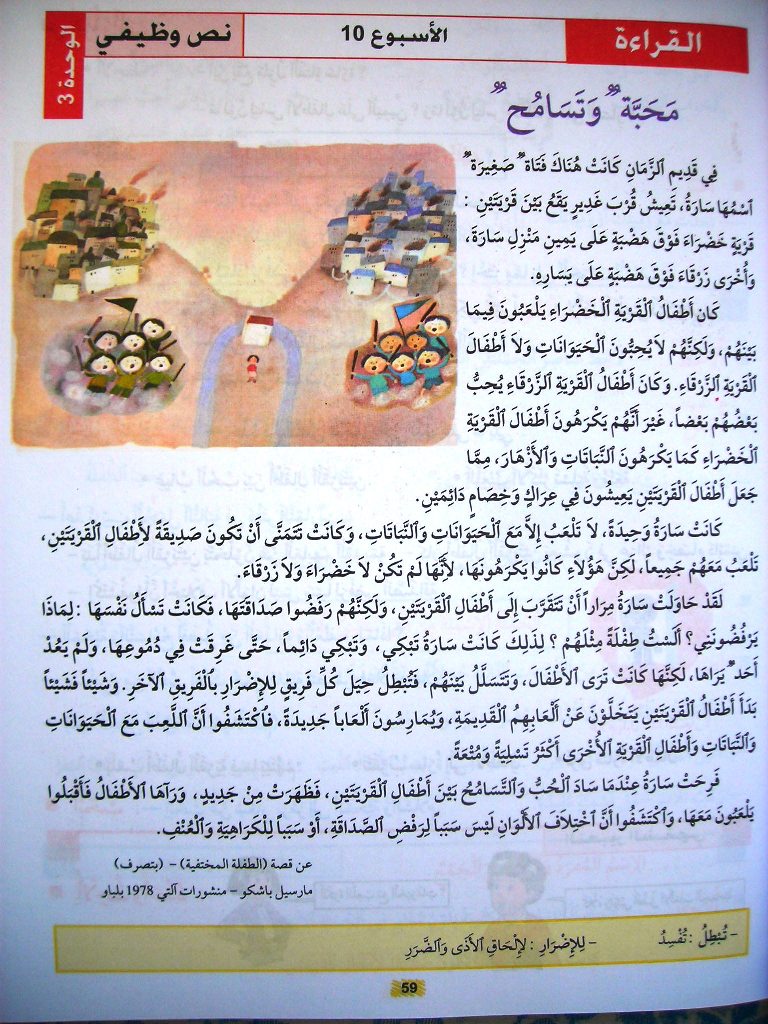 عِرَاكٌ - (مص. عَارَكَ).
 "اِشْتَدَّ الْعِرَاكُ بَيْنَهُمَا": 
الخِصَامُ، الْقِتَالُ.
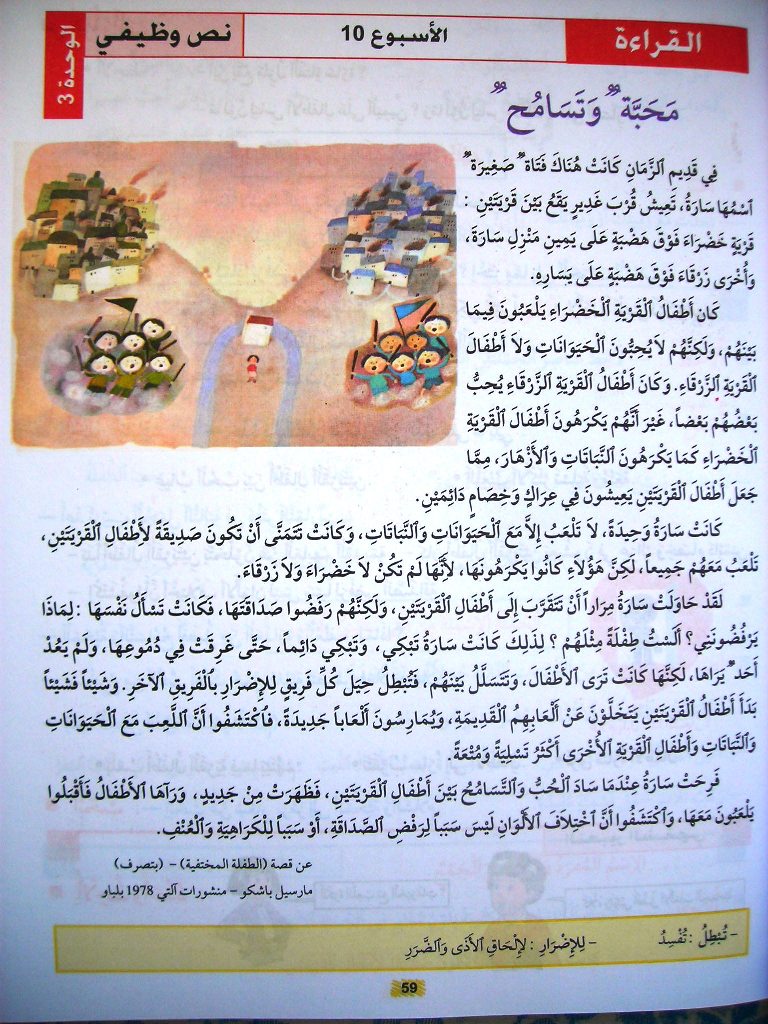 إظهار المعجم
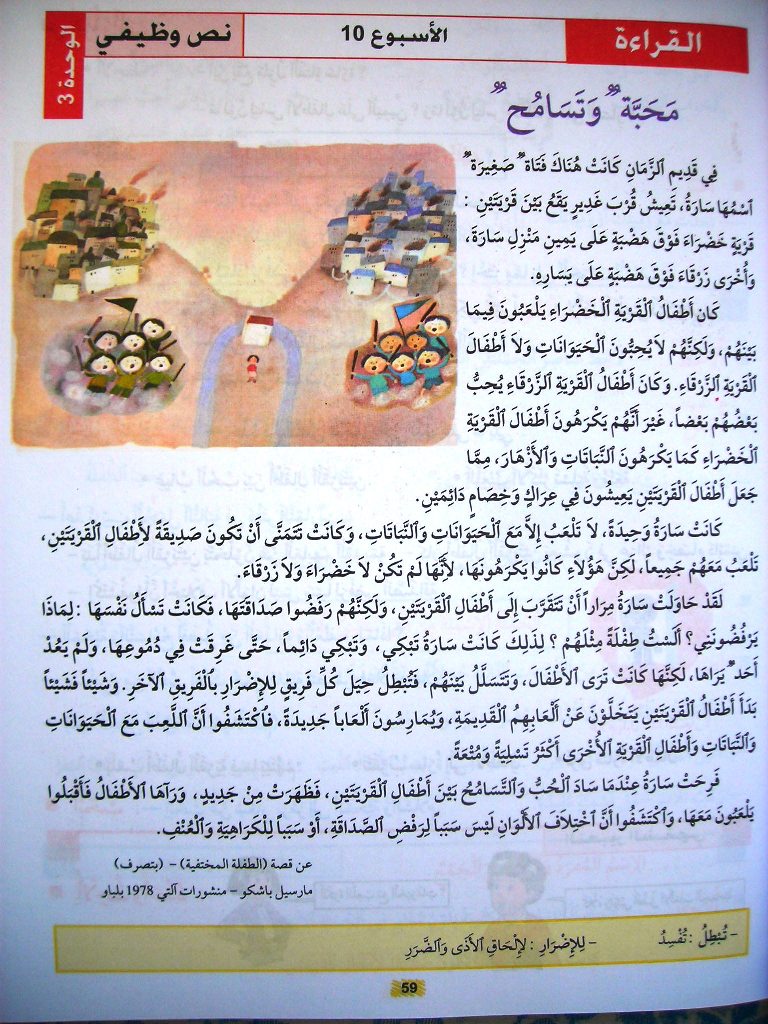 إخفاء المعجم
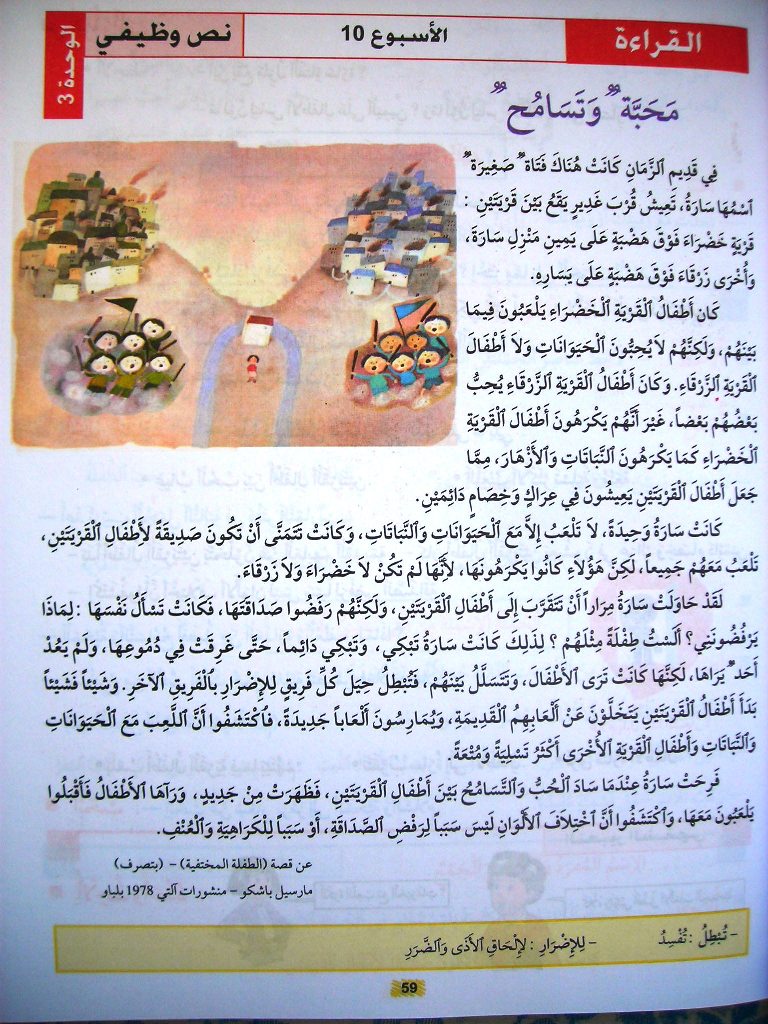 ."نَبَّهْتُهُ مِرَاراً" : وَهُنَا اسْتِعْمَالُ الجَمْعِ لِلدّلاَلَةِ عَلَى الكَثْرَةِ.

 "مِرَاراً وَتَكْرَاراً".
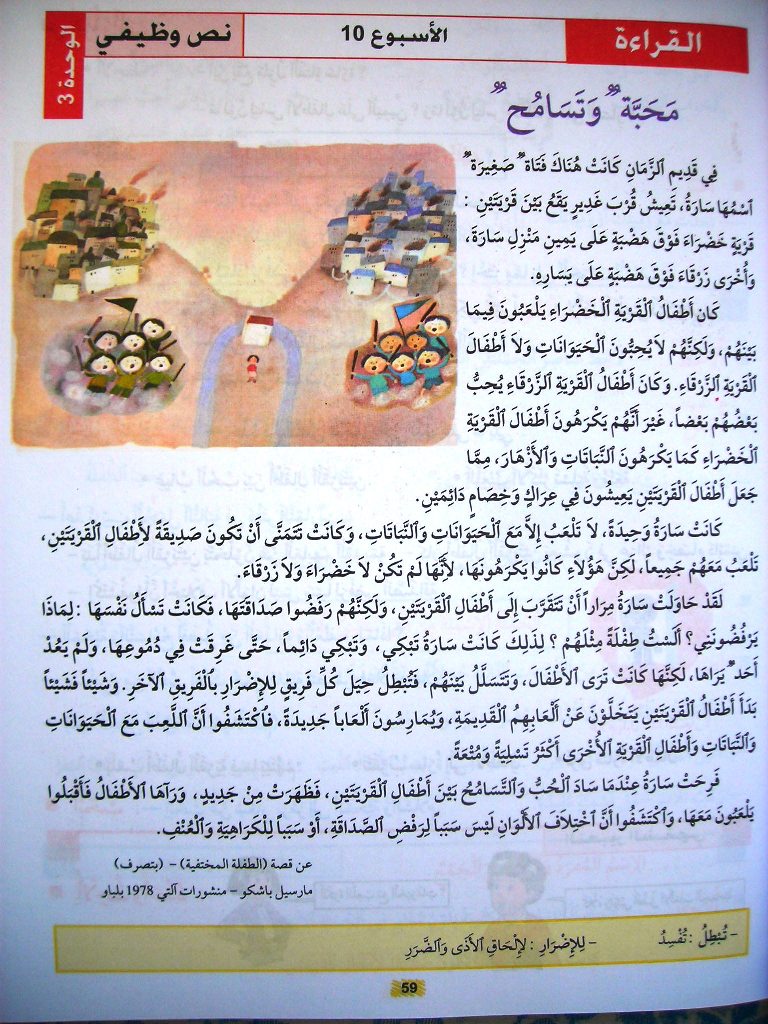 حِيلَةٌ - ج: حِيَلٌ.

 1. "حَبَكَ حِيلَةً":
 خُدْعَةً، خَدِيَعةً، مَكِيدَةً.
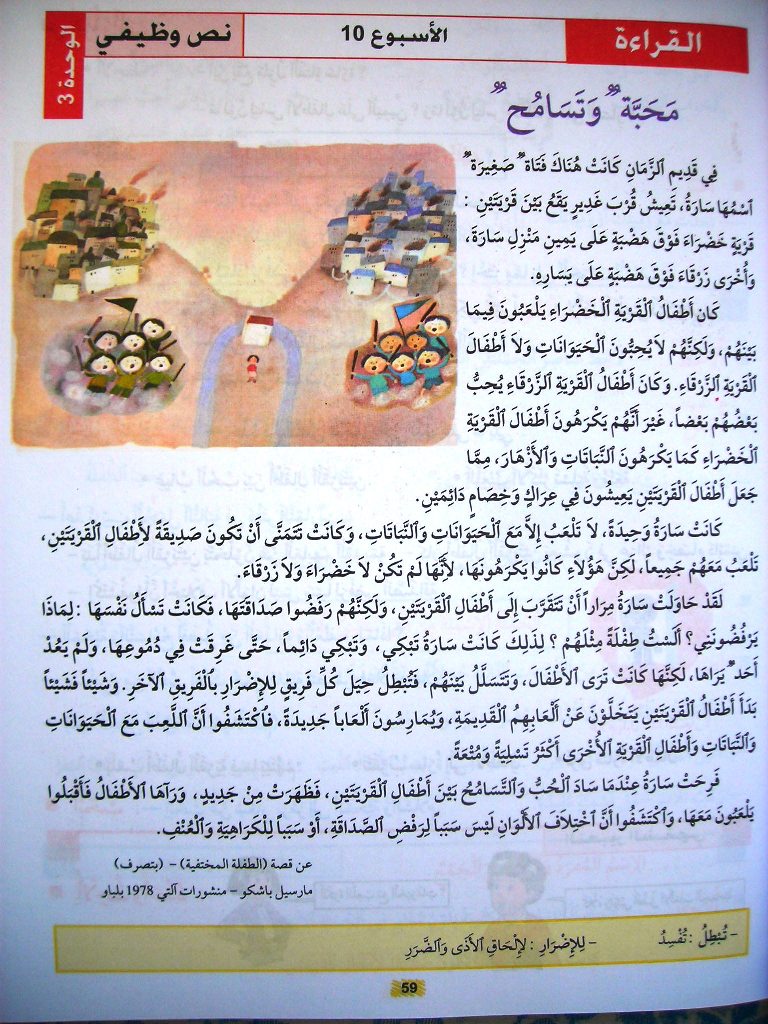 1."سَادَ السُّكُونُ" : خَيَّمَ. "يَسُودُ الصَّمْتُ الغُرْفَةَ

سَادَ - سُدْتُ، أَسُودُ، سُدْ مص. سِيَادَةٌ. سُؤْدُدٌ.

"حَيْثُ تَسُودُ القُوَّةُ يَزُولُ العَقْلُ”
 
"أرَادَ أنْ يُفَرِّقَ لِيَسُودَ". "فَرِّقْ تَسُدْ".
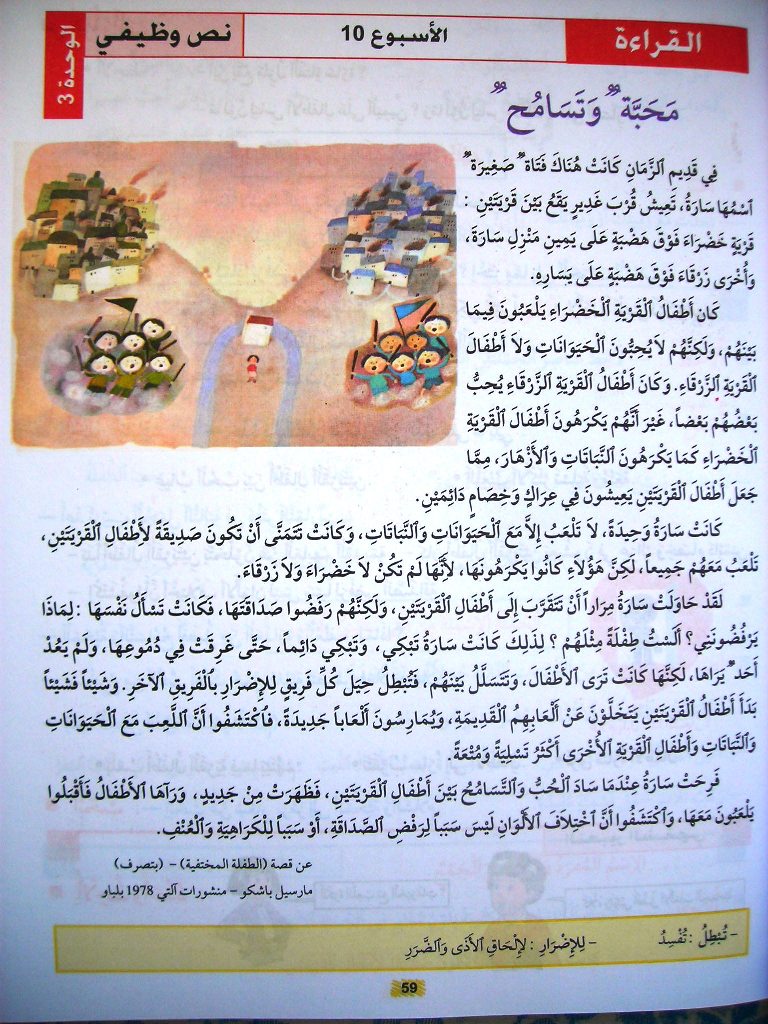 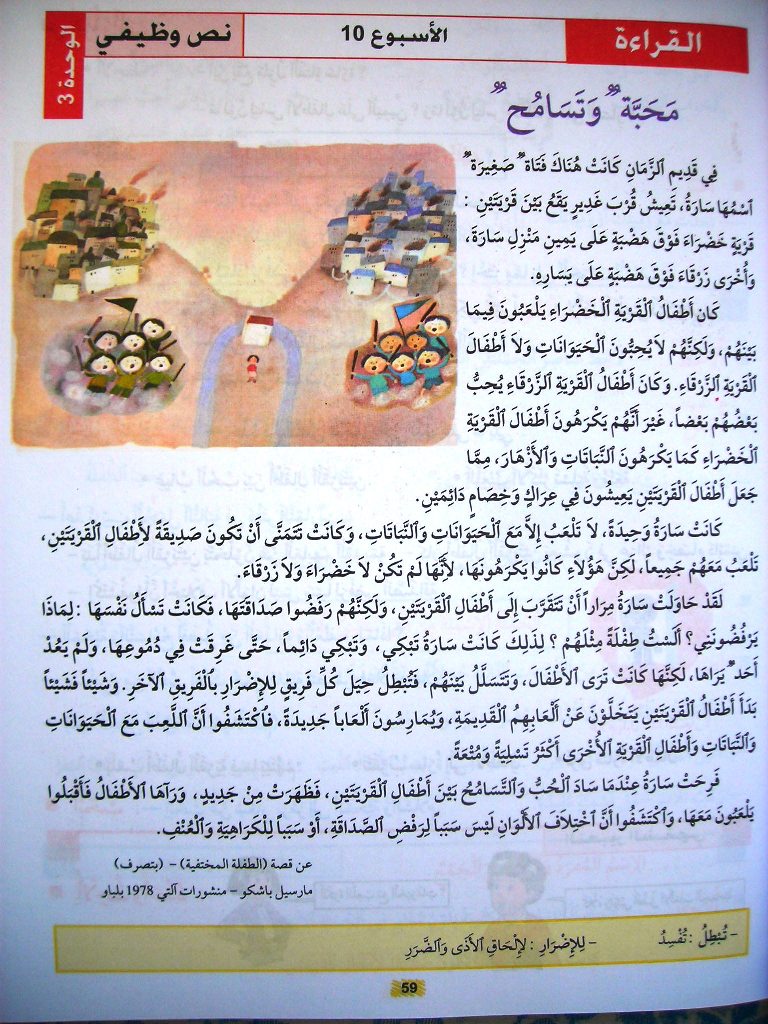 أقْبَلَ -    أقْبَلْتُ، أُقـْبِلُ، أَقـْبِلْ مص. إقْبَالٌ.
 
1."أقْبَلَ العِيدُ" : هَلَّ.
 2."أَقْبَلَ النَّهارُ": لاَحَ في الأُفُقِ. "أقْبَلَ اللَّيْلُ".
 3."أقْبَلَ إلَيْهِ يَأْمُلُ مُساعَدَتَهُ": أتَى.
 4."أقْبَلَ عَلَى الدَّرْسِ بِنَشاطٍ وَعزِيمَةٍ" 
                 اِهْتَمَّ بِهِ وَاجْتَهَدَ.
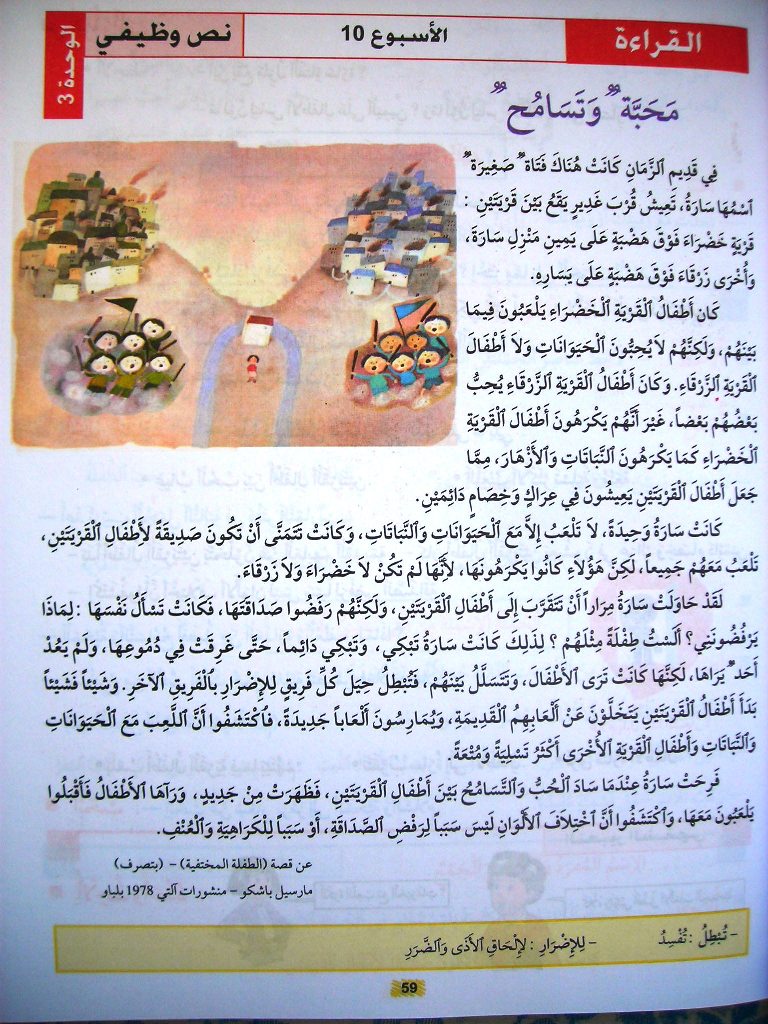 عَنُفَ - عَنُفْتُ، أَعْنُفُ، 
          مص. عُنْفٌ، عَنَافَةٌ. 
1"عَنُفَ بِالرَّجُلِ" :
 لَمْ يَرْفَقْ بِهِ، عَامَلَهُ بِشِدَّةٍ وَعُنْفٍ أَوْ لاَمَهُ وَعَيَّرَهُ.
"يُدْرَكُ بِالرِّفْقِ مَا لاَ يُدْرَكُ بِالعُنْفِ".
تصريف المضارع
الرجوع الصفحة1
تصريف الأمر
الرجوع الصفحة1
الرجوع الصفحة1
تصريف المضارع
الرجوع الصفحة 2
تصريف الأمر
الرجوع الصفحة 2
الرجوع الصفحة 2
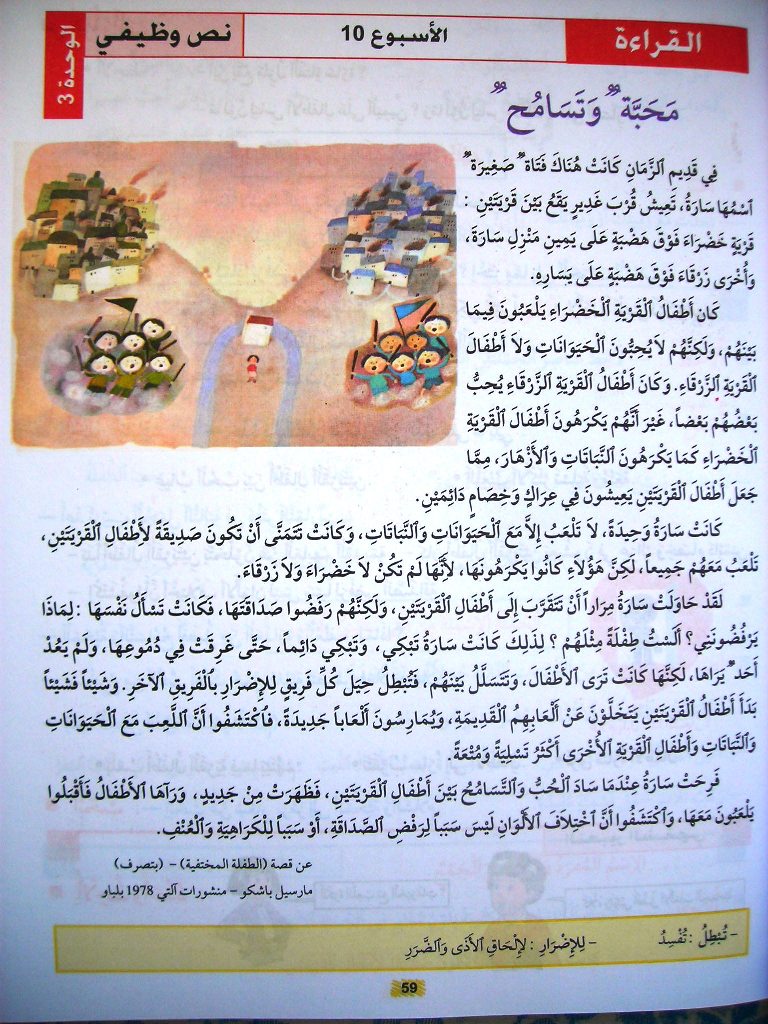